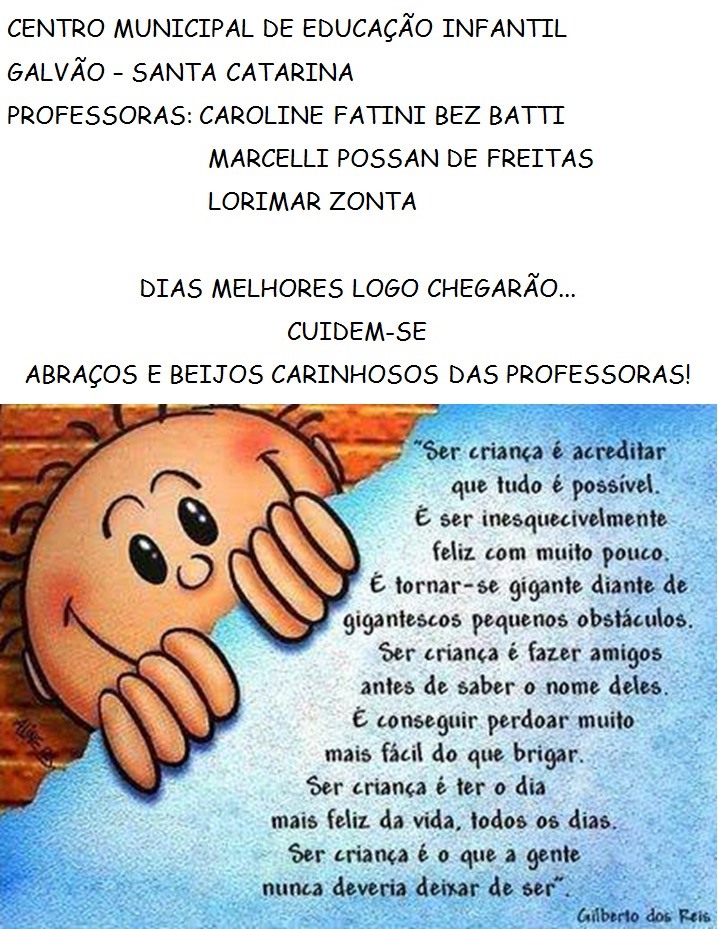 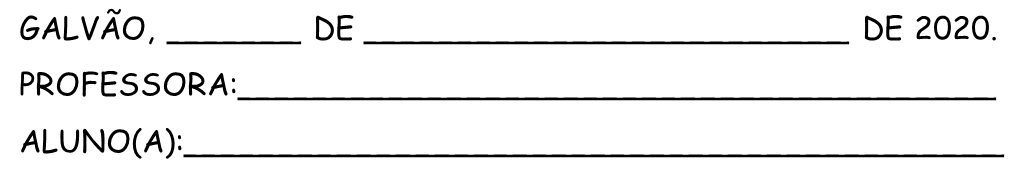 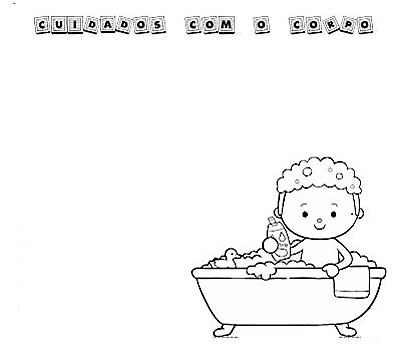 MEU CORPO SAUDÁVEL
DO MEU CORPINHO VOU CUIDAR
PARA A SAÚDE CONSERVAR
TOMAR BANHO TODOS OS DIAS
E MEUS DENTINHOS ESCOVAR!

MANTER-ME LIMPO E ALIMENTADO
PRA NÃO FICAR ADOENTADO!
COMER FRUTAS E LEGUMES
TUDO MUITO BEM LAVADO!
1- DESENHE AQUI UMA DAS MANEIRAS CITADAS ACIMA PARA MANTER O SEU CORPINHO SAUDÁVEL:
2- COM A AJUDA DE ALGUÉM DA FAMÍLIA, COLE NO QUADRO ABAIXO RÓTULOS DE PRODUTOS QUE VOCÊ UTILIZA NA SUA HIGIENE PESSOAL.
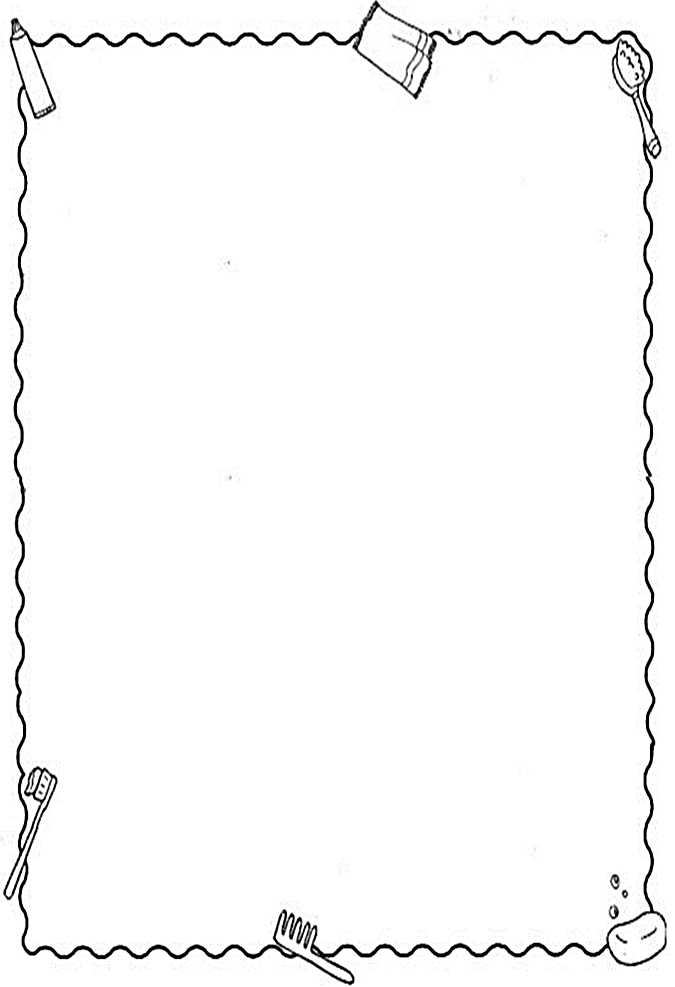 3- RESPONDA COM ATENÇÃO:
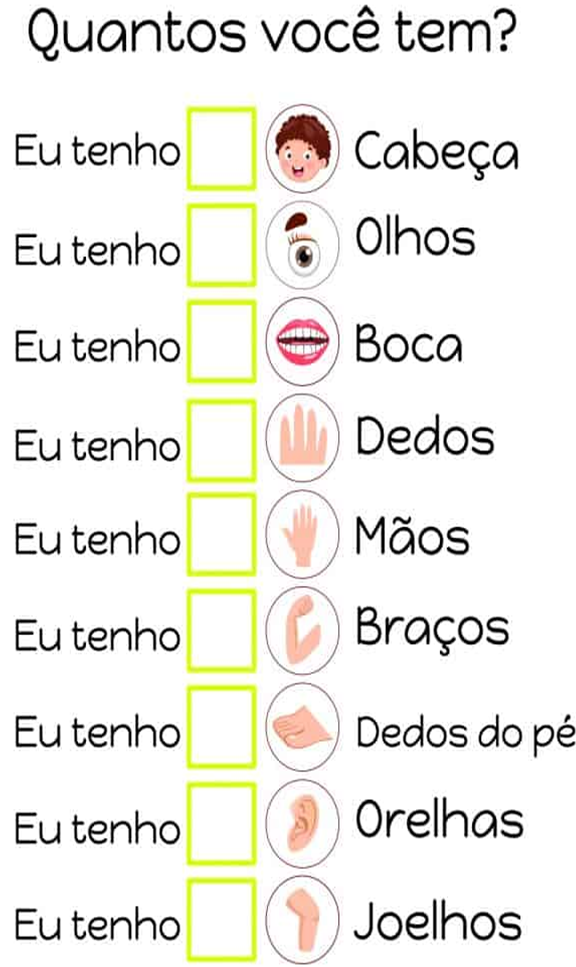 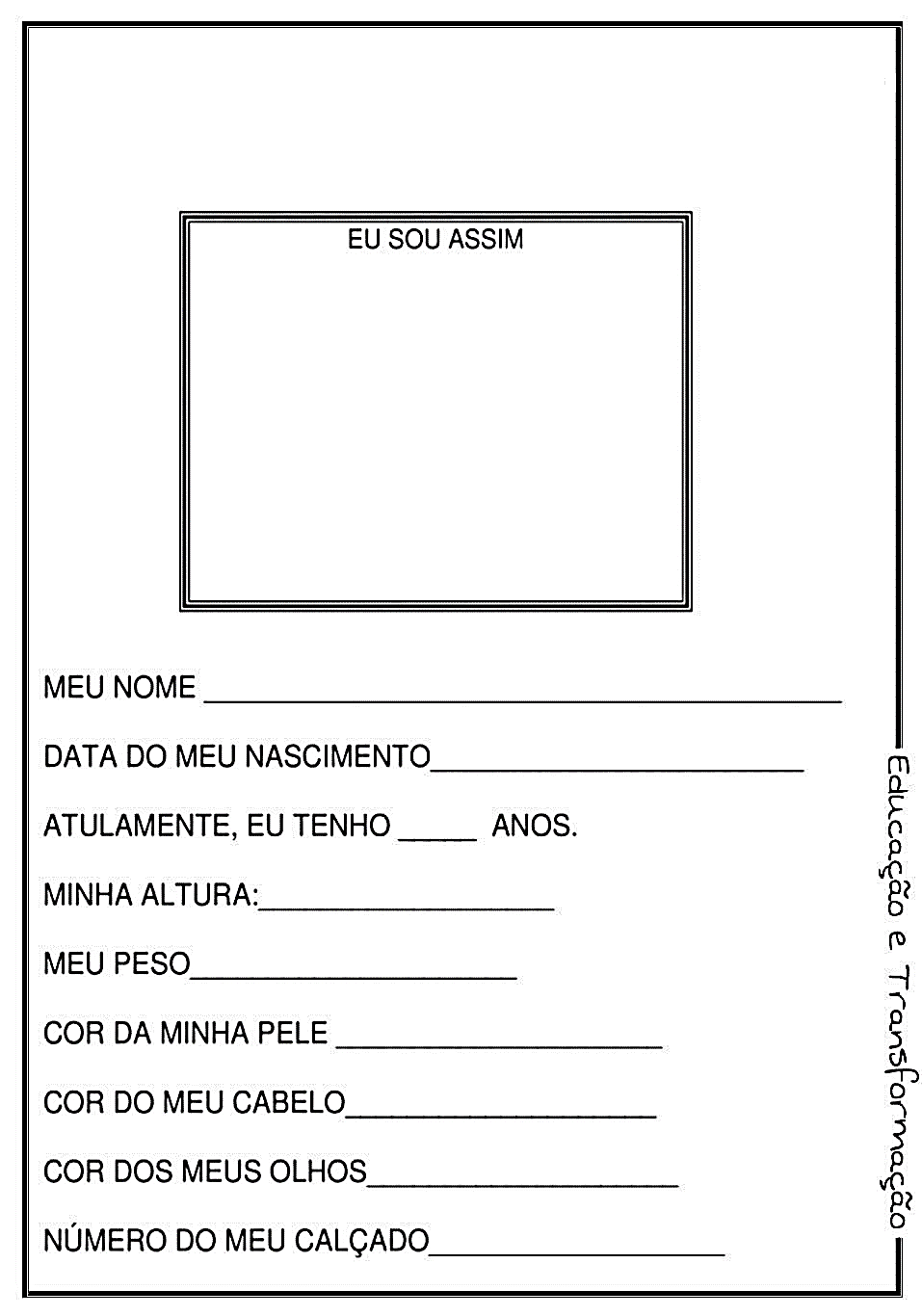 FICHA PESSOAL

4- COM A AJUDA DE UM ADULTO PREENCHA ESTA FICHA SOBRE VOCÊ:
5- COMPLETE A PALAVRA QUE INDICA CADA FIGURA:
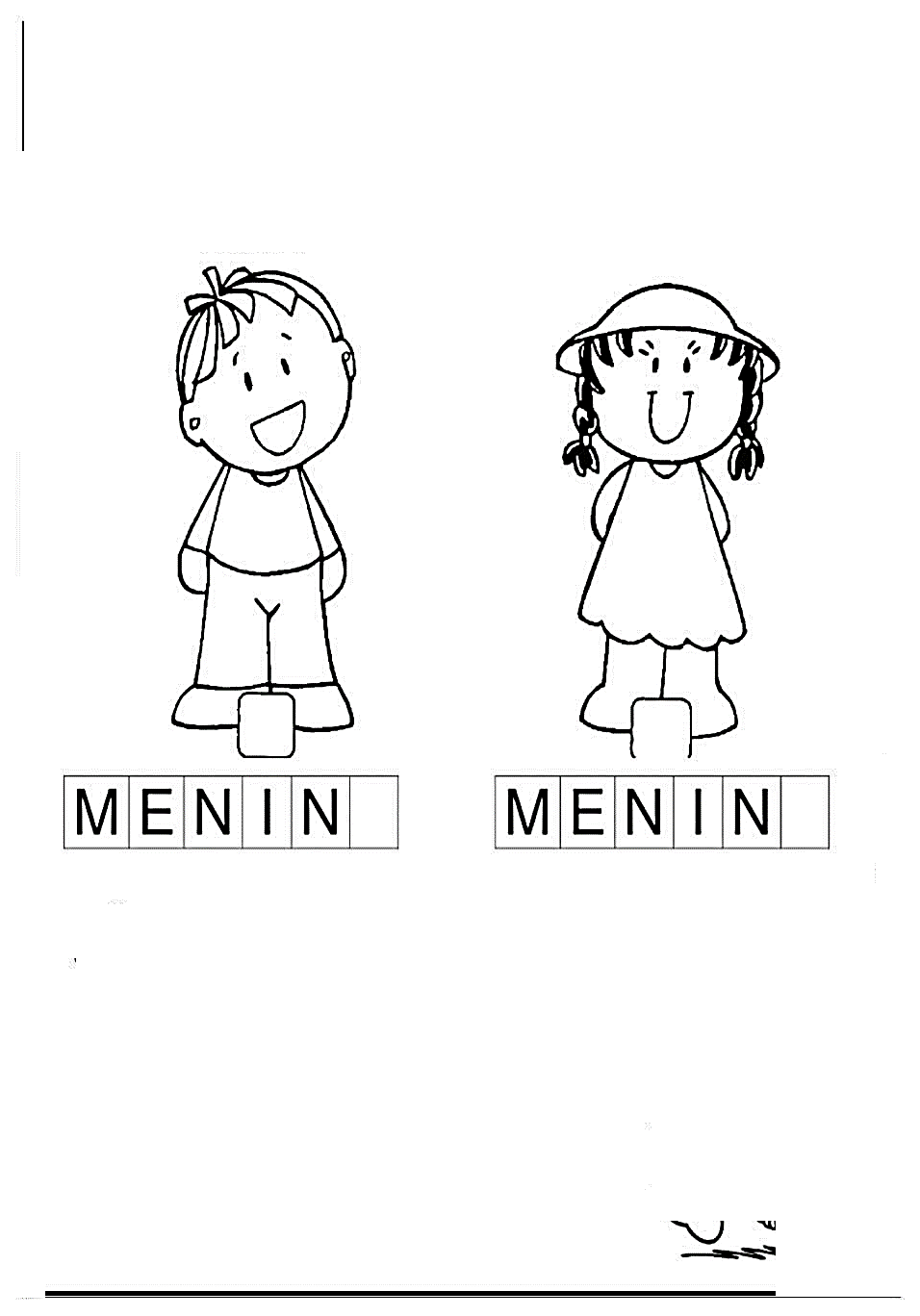 6- QUAL DAS ILUSTRAÇÕES REPRESENTA O SEU CORPO? PINTE-A.


7- MARQUE UM X NA RESPOSTA CORRETA:
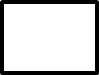 EU SOU UM MENINO
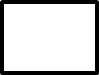 EU SOU UMA MENINA
8- LEIA COM ATENÇÃO O POEMA E EM SEGUIDA DESENHE O SEU ESQUELETO:
O ESQUELETO

POR CAUSA DE UM ESQUELETO
CORRI A NÃO PODER MAIS
ASSUSTADO ENTREI EM CASA 
E CONTEI TUDO AOS MEUS PAIS.

O ESQUELETO, SEU BOBINHO,
NUNCA FOI ASSOMBRAÇÃO
É ELE UM CONJUNTO DE OSSOS
DISPOSTOS EM ARMAÇÃO.

SUA FUNÇAO PRINCIPAL
É MANTER O CORPO ERETO
TEM CABEÇA, TRONCO E MEMBROS
TODO ESQUELETO COMPLETO.

ATÉ AGORA NÃO COMPREENDO
COMO É QUE FUI TOLO ASSIM
CORRER DE UM POBRE ESQUELETO
TENDO OUTRO ESQUELETO EM MIM!
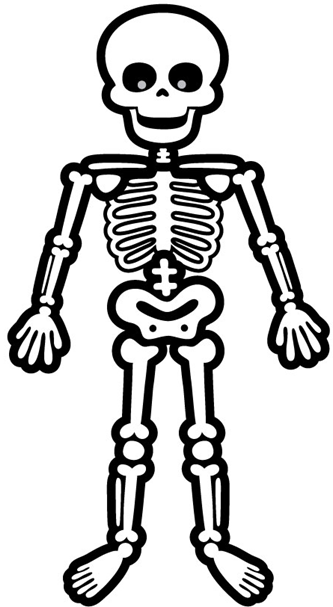 MEU ESQUELETO É ASSIM:
ACESSE O LINK E ASSISTA O VÍDEO SOBRE OS  OSSOS DO CORPO HUMANO:
https://www.youtube.com/watch?v=dtWSZ47A86s
O ESQUELETO HUMANO APRESENTA A FUNÇÃO DE SUSTENTAR O NOSSO CORPO E PROTEGER OS ÓRGÃOS INTERNOS. ELE É FORMADO POR UM CONJUNTO DE OSSOS E CARTILAGENS, SENDO ESSENCIAL PARA NOSSA SOBREVIVÊNCIA. GRAÇAS AOS NOSSOS OSSOS PODEMOS NOS MOVIMENTAR.
9- OBSERVE AS CRIANÇAS ABAIXO E REALIZE OS MESMOS  MOVIMENTOS COM SEU CORPO:
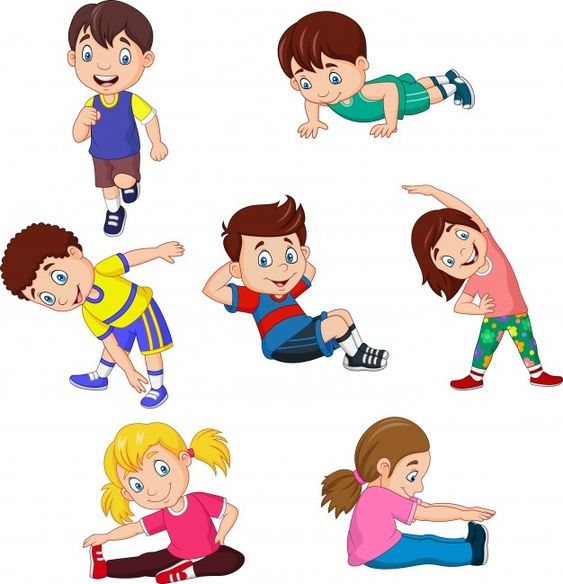 CLIQUE NO LINK E ASSISTA O VÍDEO: CAVEIRAS TUMBALACATUMBA
https://www.youtube.com/watch?v=jjr2QJT30nk
10- AGORA É A SUA VEZ! PREENCHA COM COTONETES OS OSSOS QUE ESTÃO FALTANDO NO ESQUELETO DAS CRIANÇAS:
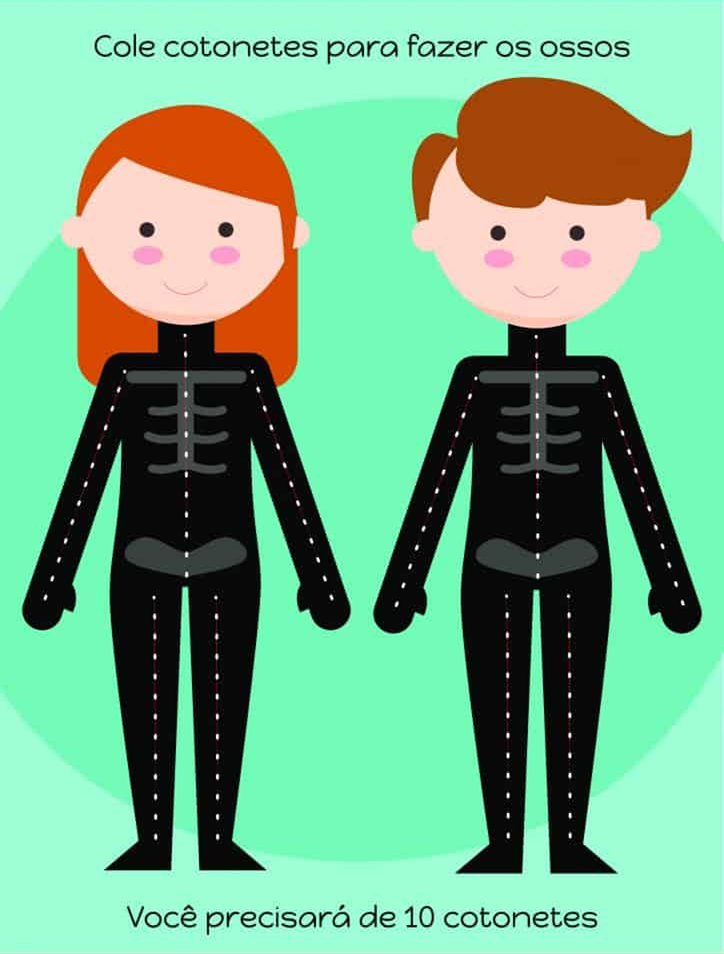 11-  PINTE O ESQUELETO E O CORPINHO DO MENINO QUE ESTÁ NOS ANEXOS, RECORTE O RETÂNGULO, EM SEGUIDA RECORTE NA LINHA PONTILHADA NO CENTRO E COLE AQUI SOBRE O DESENHO DO ESQUELETO NOS LUGARES INDICADOS:
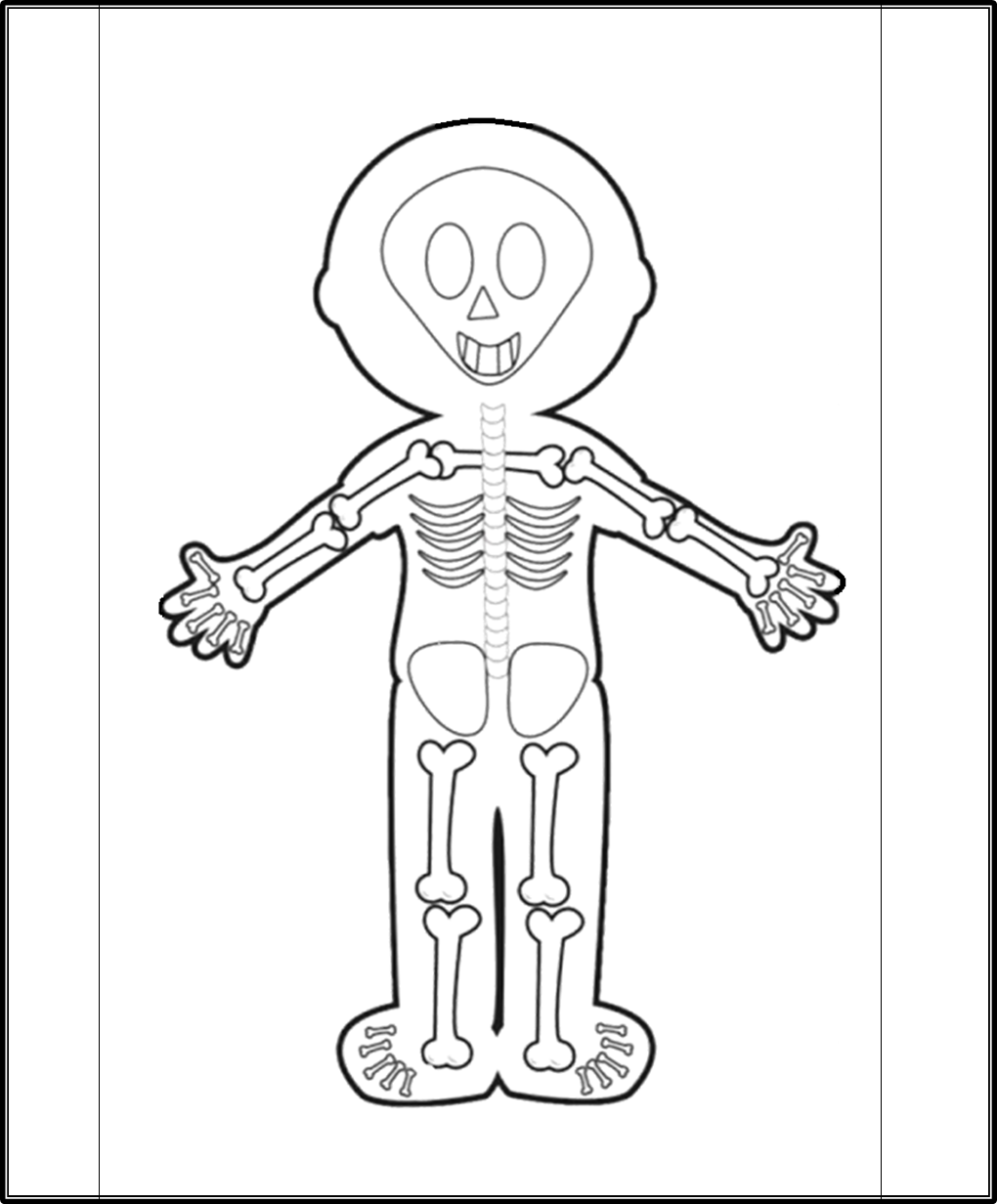 C
O
L
E

A
Q
U
I
C
O
L
E

A
Q
U
I
12- DESCUBRA O ENIGMA PREENCHENDO OS QUADROS COM AS PRIMEIRAS LETRAS DE CADA FIGURA ABAIXO. BOA DIVERSÃO!
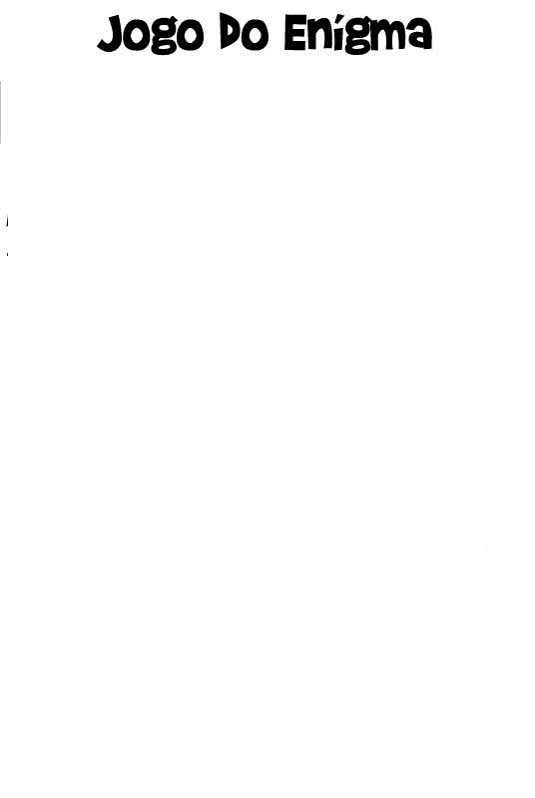 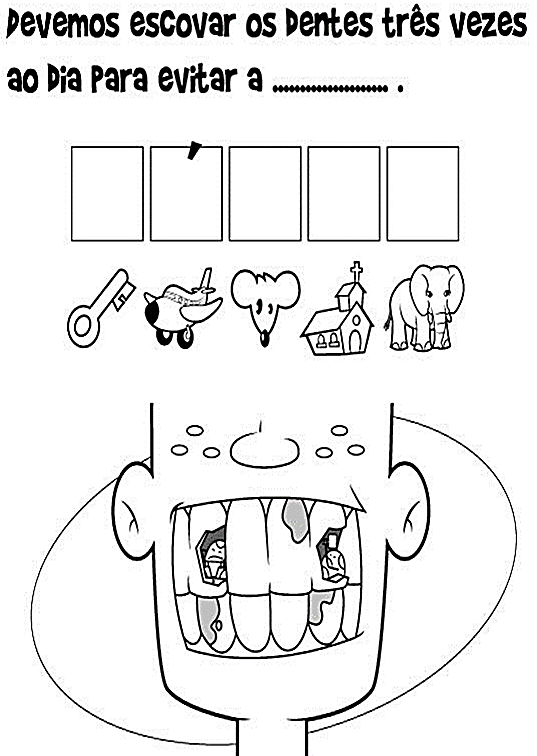 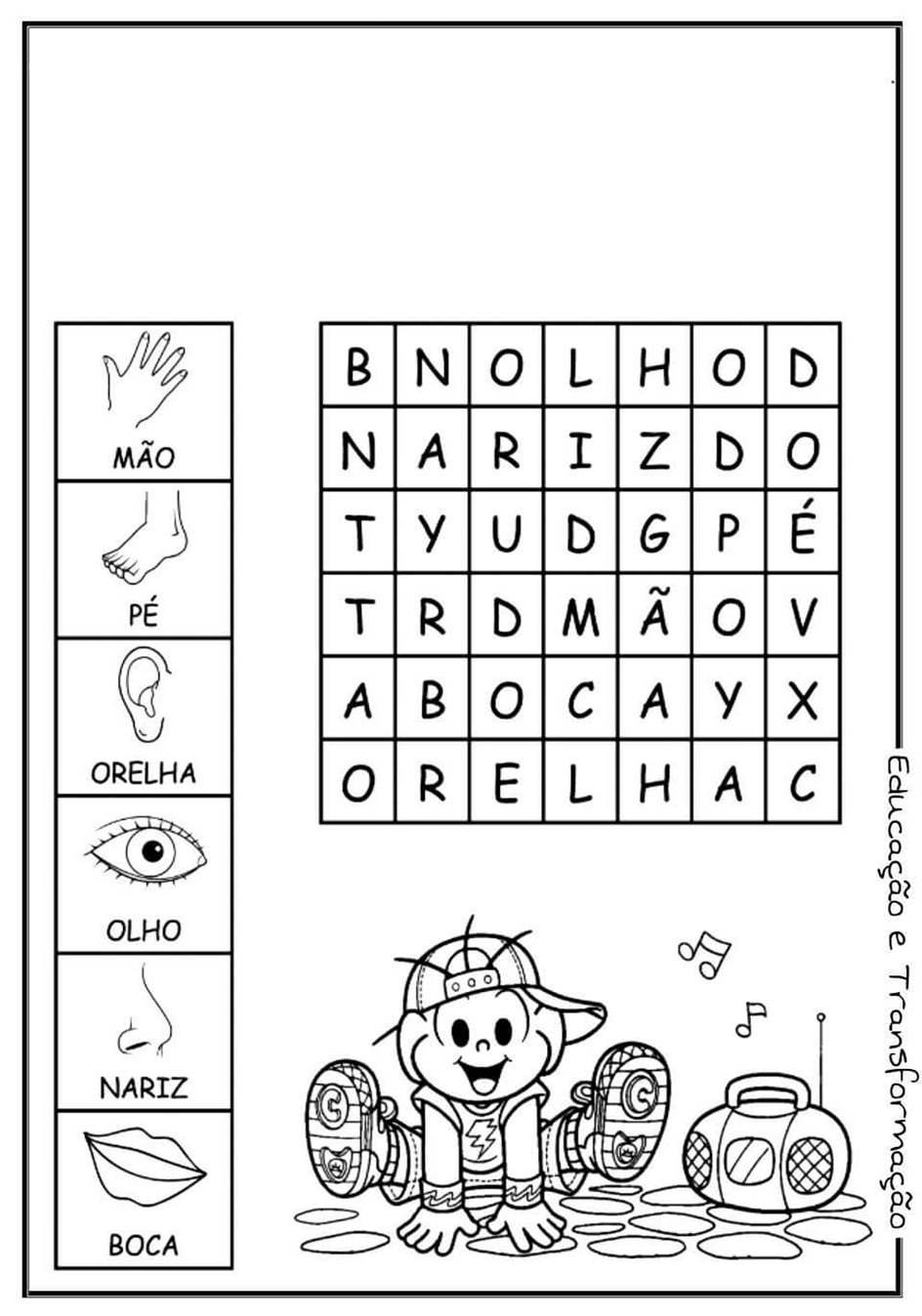 PARTES DO CORPO HUMANO
13- VAMOS PROCURAR AS PALAVRAS:
14- ENQUANTO A  MARIA TOMA BANHO,  TENTE  ENCONTRAR 6 OBJETOS QUE GERALMENTE NÃO FICAM NO BANHEIRO!
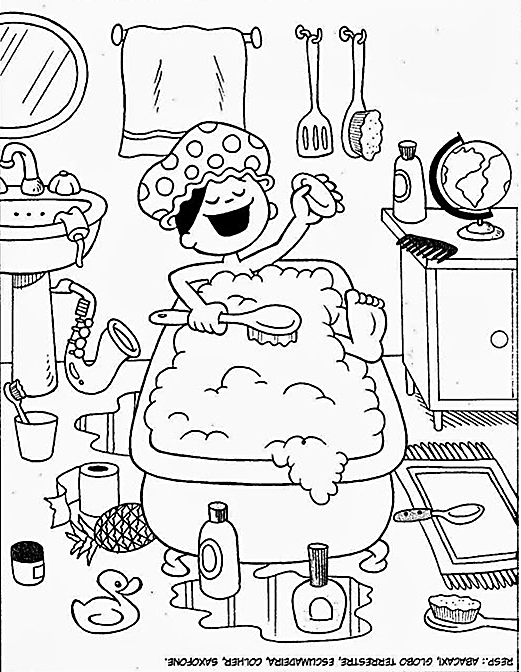 15- AGORA ESCREVA O NOME DOS OBJETOS QUE VOCÊ ENCONTROU:
16- PINTE AS IMAGENS QUE MOSTRAM OS PASSOS  PARA UMA BOA HIGIENIZAÇÃO DAS MÃOS, RECORTE-AS E COLE-AS NOS ESPAÇOS INDICADOS ABAIXO:
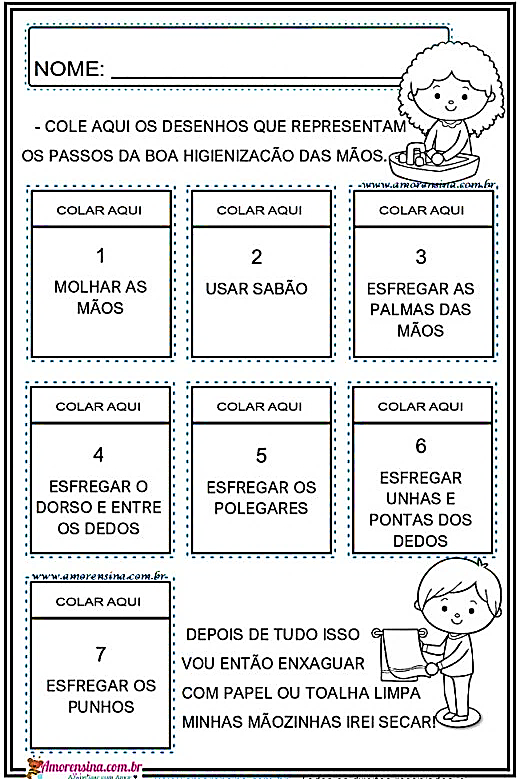 ACESSE O LINK, ASSISTA E CANTE A MÚSICA “BOLHA DE SABÃO”
https://www.youtube.com/watch?v=EnzS35xpqao
ANEXOS
ATIVIDADE 11
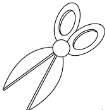 CORTE AQUI
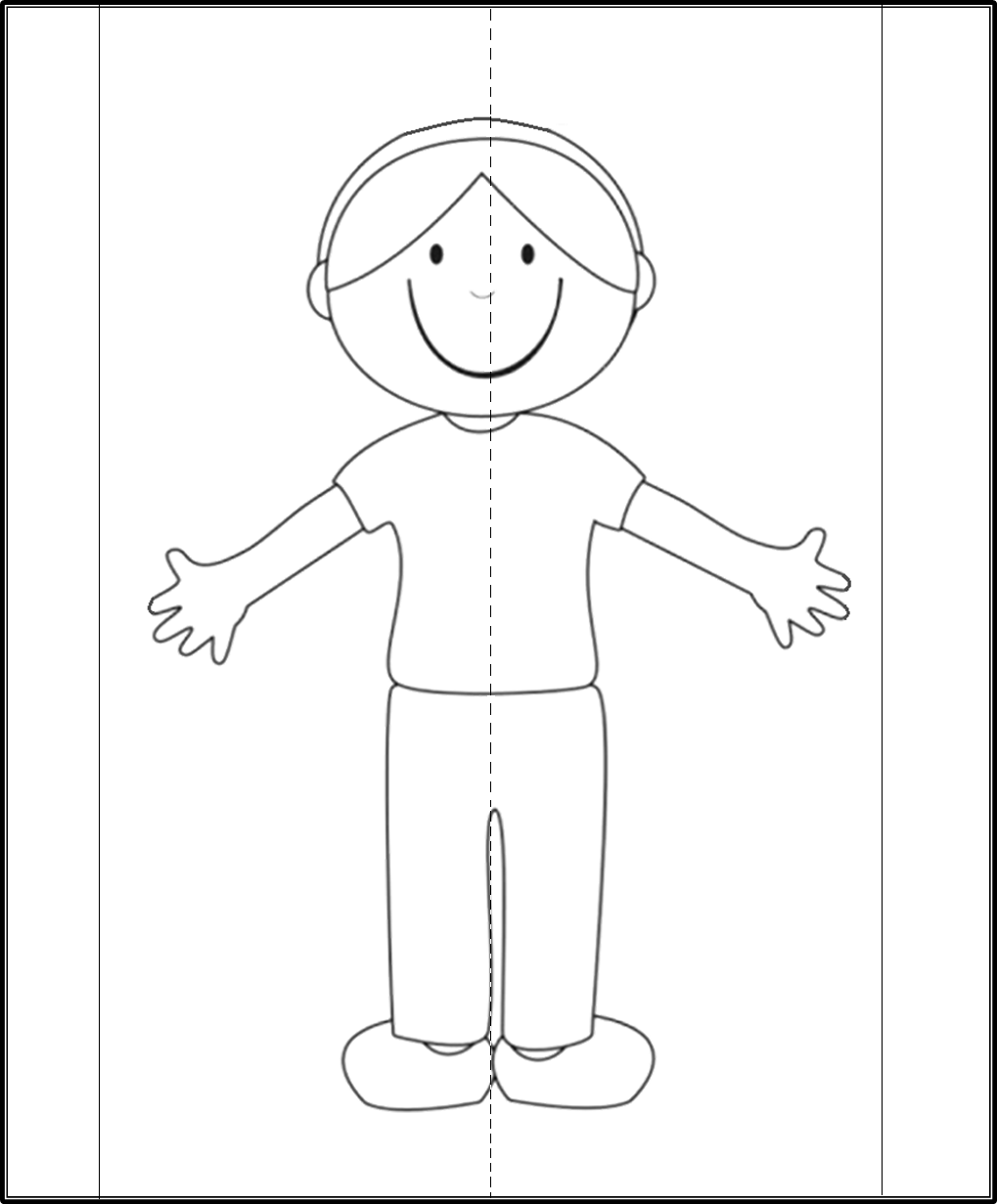 ATIVIDADE 16
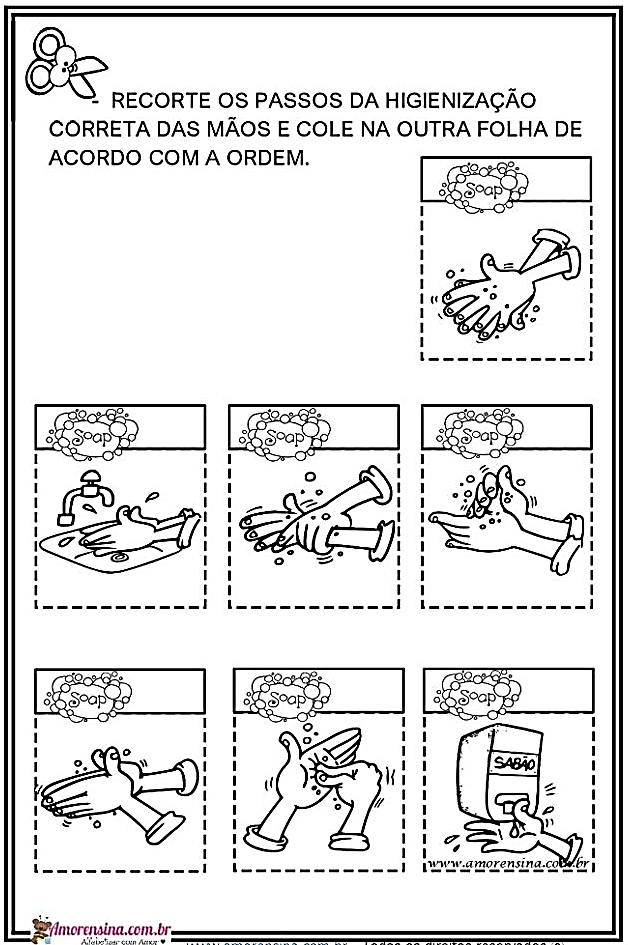 OBS: AS ATIVIDADES 11 E 16 DEVEM
 FICAR ASSIM DEPOIS DE REALIZADAS
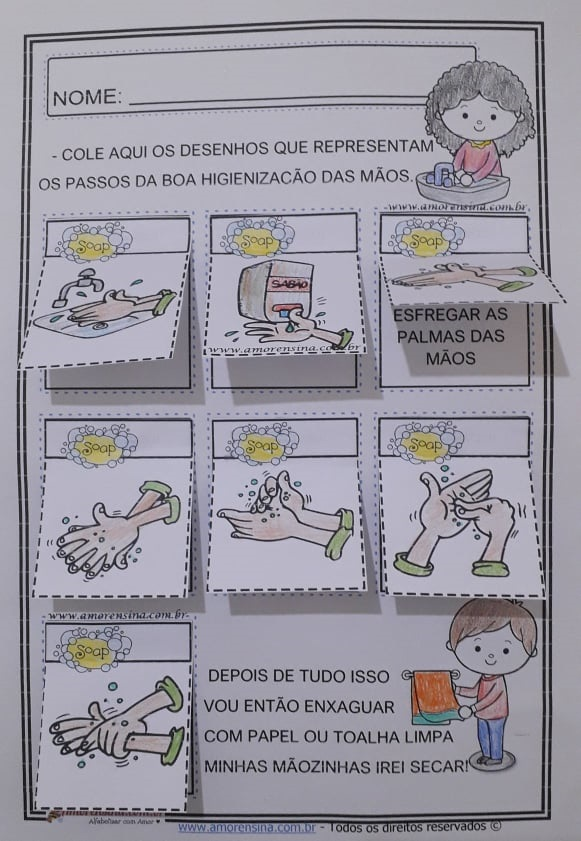 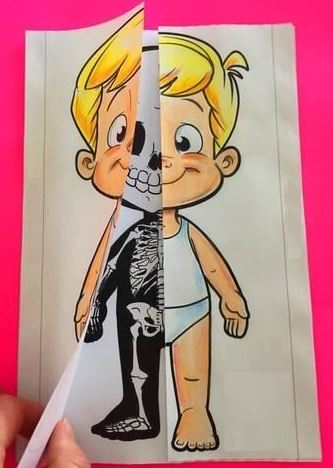 ATIVIDADE DE INGLÊS
Teacher: Renara Loureiro 
Name_____________________________________Grade: Pré II

ANIMALS
1-HELLO KIDS! NESSA EXPERIÊNCIA VAMOS APRENDER BRINCANDO. VOCÊS CONHECEM O QUE É UM PUZZLE? PUZZLE É UM QUEBRA-CABEÇA. 
O NOSSO PUZZLE VAI SER DE FISH (PEIXE).

PRIMEIRO PINTE O FISH.
 DEPOIS COM AJUDA DOS PAIS COLE EM UM PAPEL MAIS DURO, PODE SER CAIXA DE SAPATO, PAPELÃO, CAPA DE LIVROS E OUTROS. 
ESPERE SECAR E RECORTE.
EM SEGUIDA DIVIRTA-SE MONTANDO SEU PUZZLE:
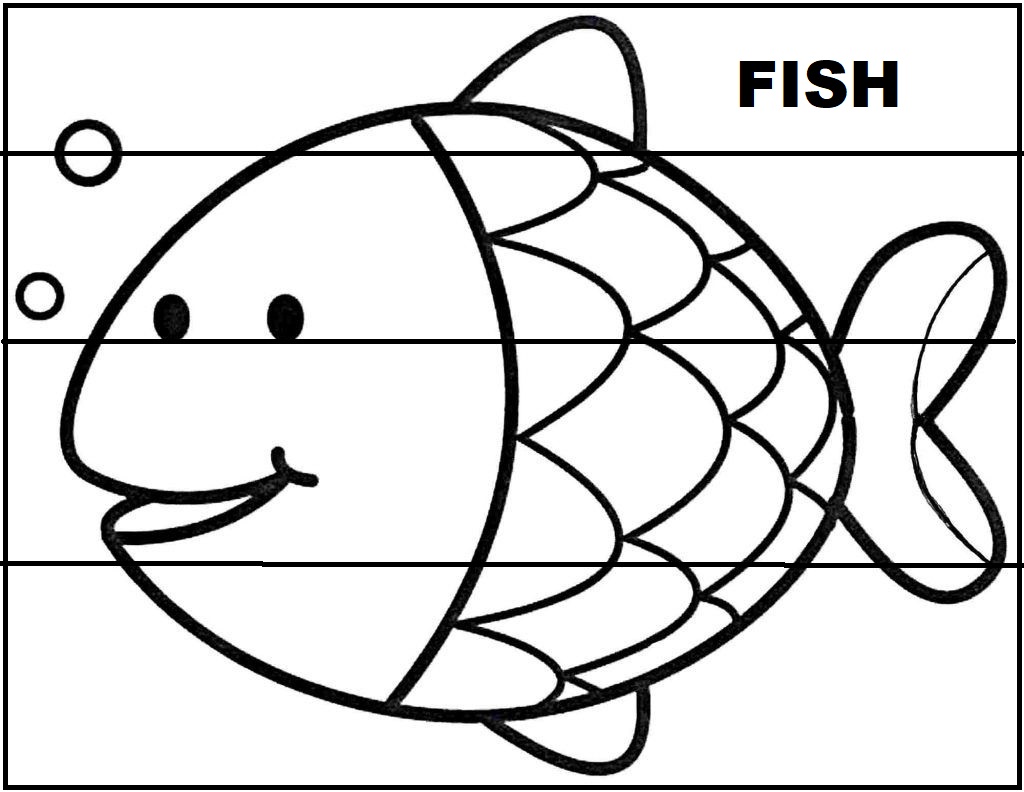